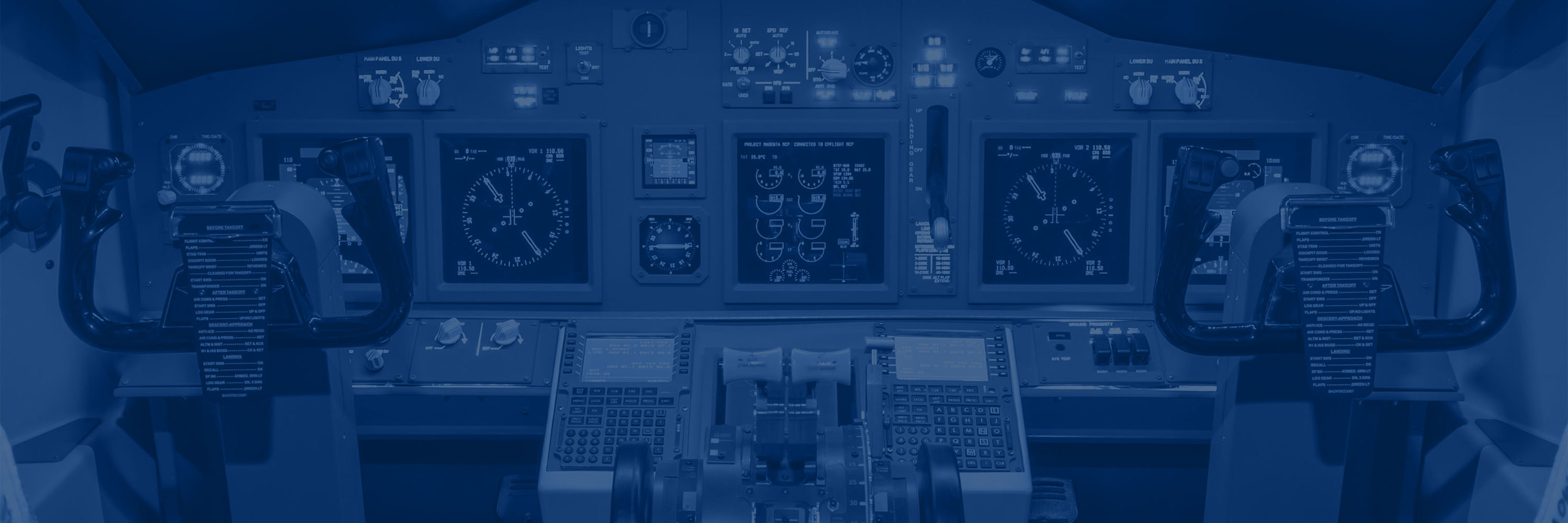 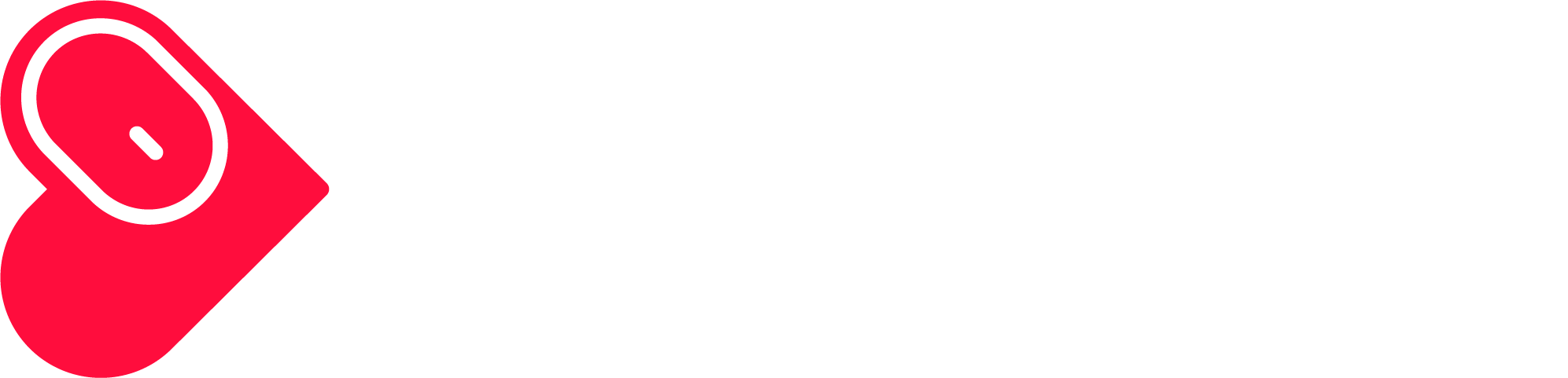 Tool: Responsibility Schedule
Tool: Responsibility Schedule
Purpose and yield
The division of responsibility in the project has to ensure professional quality, decision-making competence and involvement of the "customers". Projects are temporary and many participants have no prior knowledge of the different roles in the project, therefore it is important that the division of responsibility can be described in detail. The tool ensures that:
Each individual's responsibilities and roles are lucidly described.
There is a relevant division of labor among the participants.
An appropriate involvement in the project, such that there is a connection between the tasks and each individual's responsibility.
An appropriate task distribution that is easy to communicate.

When is the responsibility schedule used in the project?
The responsibility schedule must be introduced as a tool at the start of the project when the project group is working on the plan for the project.
The form is used continuously throughout the project and must often be updated when the project changes character.
It is crucial that the form is used actively at the project team meetings.

Pitfalls and restrictions
The tool doesn’t work if the project manager just works out the schedule by himself, saves it on his computer and doesn’t share it.
The schedule is only effective if each individual participant knows the description and has accepted the roles.
The description is a snapshot and should be continuously updated.
The description should be carefully thought out. It will for example be a problem if more than one is responsible for the same task.
Don’t put too many participants or stakeholders on “to be informed” or “to be consulted”.

Who should participate?
Agreements regarding the division of responsibilities and tasks should be made in a dialogue with the project participants. If the project manager does this alone, there is a high probability that the individual participant does not feel obligated by the description.
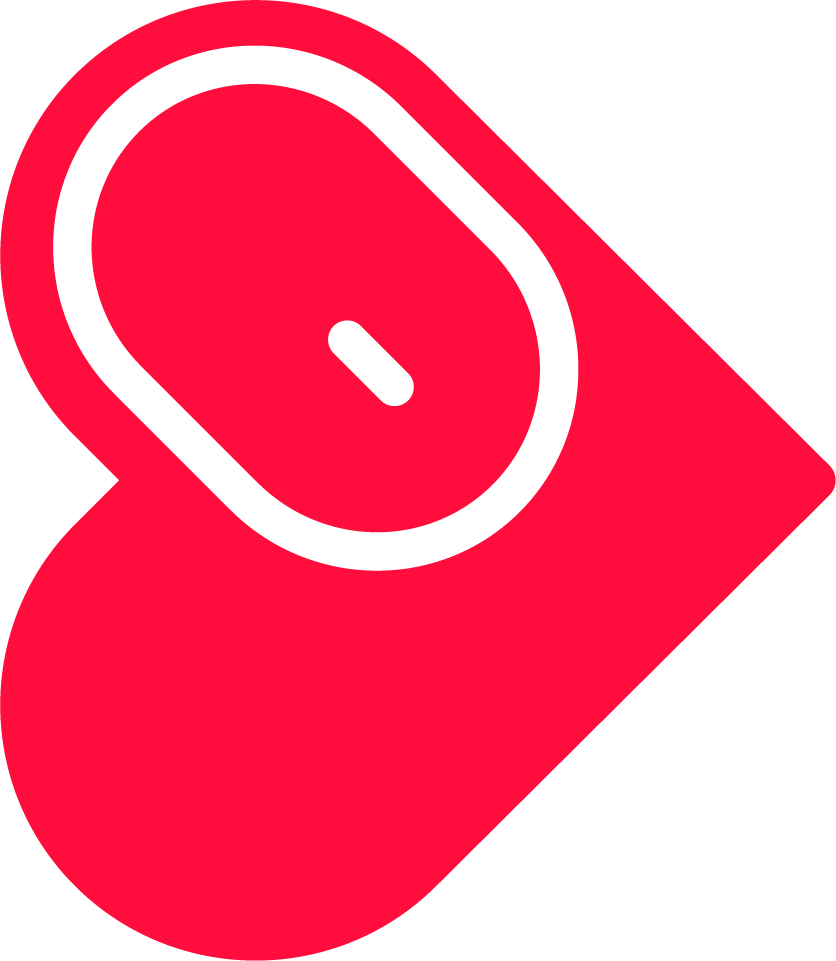 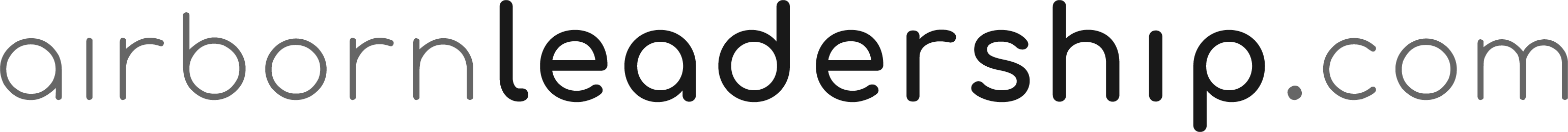 Approach
How to work with the form
Think about the project and allocate the roles according to your best guess.
Align your expectations with project owner, especially with regard to steering group and reference groups.
Discuss the division of responsibilities at a meeting with your project team, so that the team knows the overall picture and has accepted their own role.
If there are significant inconsistencies with a single team member, then discuss the division of responsibility during an individual meeting with the person in question.
Inform stakeholders about their role in relation to the project and seek acceptance.

Template 1:
Start by noting the initials in the dark blue fields below the bar with the text: Initials of the people involved.
If there are too many people, multiple templates can be used. E.g. one template for the project team, one for the steering committee and one for the reference groups.
The milestones or tasks that the participants must relate to are then noted in the left column. There may also be general themes as shown in template 2.
Finally, note how the individual should be involved. Use the following letters next to each activity and under the different people: R = Responsible  P = Performs I = Informed A = Approves C = Consulted.
Check for each activity that all roles are marked: Responsible, performing, informed, approving and consulted.
There may be more people performing and informing, but there should be only one responsible.
Check whether the workload is reasonable under the individual employee, so that there aren’t just a few doing it all.

Template 2:
This template has defined some main areas of the project to which the participants must relate. The template may be appropriate for members of the steering committee and reference groups but may be too inaccurate for the project team.
Template 2 fills in the same way as template 1.

On the next page, the general roles in the project organization are described.
Note that the Word-templates do not have the color markings, but otherwise they are used similarly.
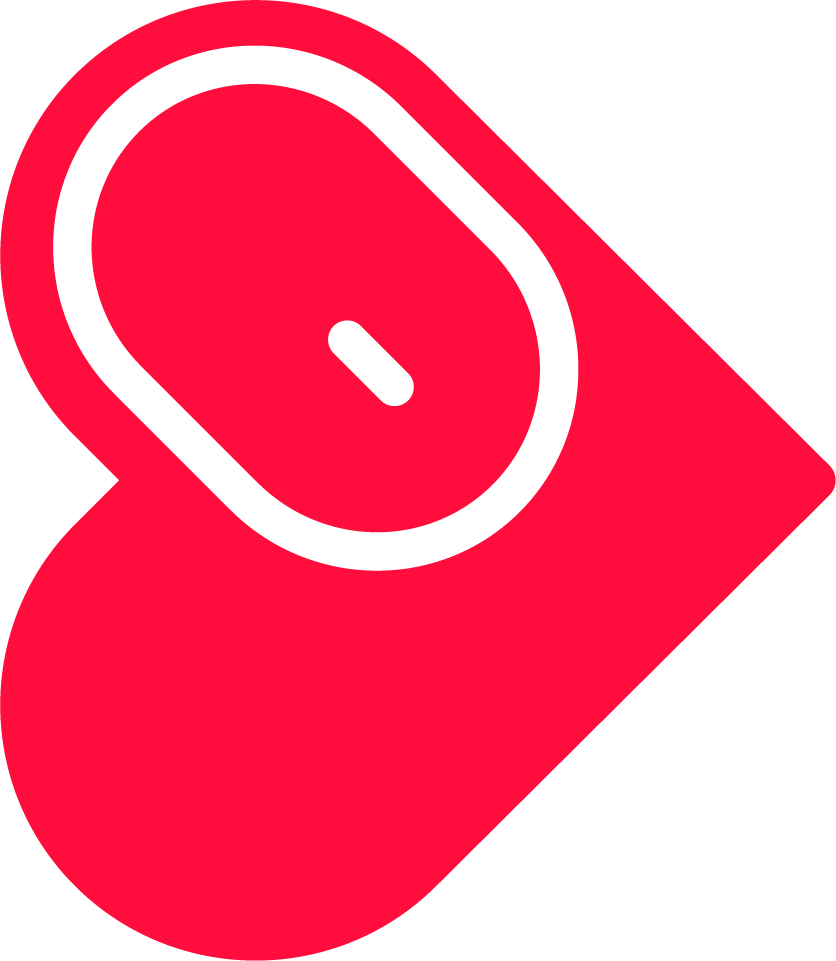 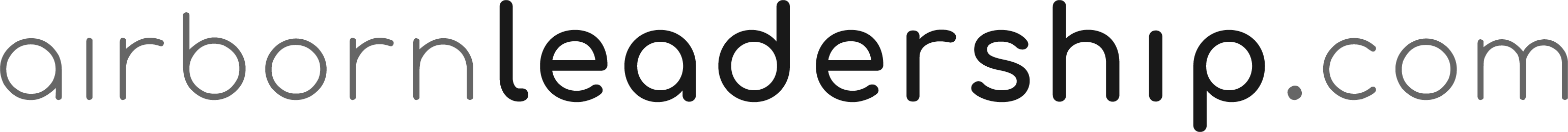 Project organization and roles
Project owner
Owns the assignment and is responsible for the project's business case, including the impact and resource consumption.
Project owner is often chairman of the steering committee. If there is no steering committee, the project owner has the same responsibility and roles as the overall steering group would have.

Project Manager
The project manager is the project director and is responsible for the overall design of the project, the organization, the planning and the day-to-day management of the employees in the project.
The project manager is responsible for all management tasks in relation to the project participants, towards the stakeholders and up to project owner and steering group.

Project participants
The project participants perform the work and must ensure professional quality and delivery on time. Since the participants are often the only ones who know the professional content, they are also responsible for planning their own work.
The steering committee
Owns the assignment and is responsible for the project's business case. This means that the steering committee must be able to deliver the resources needed for the project. They are responsible for the overall impact, approve the project's results and must be able to make the necessary decisions. 
The steering committee must pave the way for the project in the organization.
According to PRINCE2, the steering committee must perform three roles: the buyer, the owner of the resources and the owner of the subsequent operation.

The reference group or groups
The reference group has no decision-making competence as the steering group. The group's members must be consulted and provide input to ensure the quality and acceptance. The group's members can also be used as ambassadors in the surroundings.

The workstreams and work teams
The team members perform the work and must ensure professional quality and delivery on time in the area of intervention. As the participants are often the only ones who know the professional content, they also have the responsibility of planning their own work and ensuring that deliverables to other workstreams are as agreed.
Project owner or steering committee
Project
manager
Reference group and stakeholders
Responsible
Workstream 1
Responsible
Workstream 2
Responsible
Workstream 3
Project team
Responsible
Workstream 4
Responsible
Workstream 5
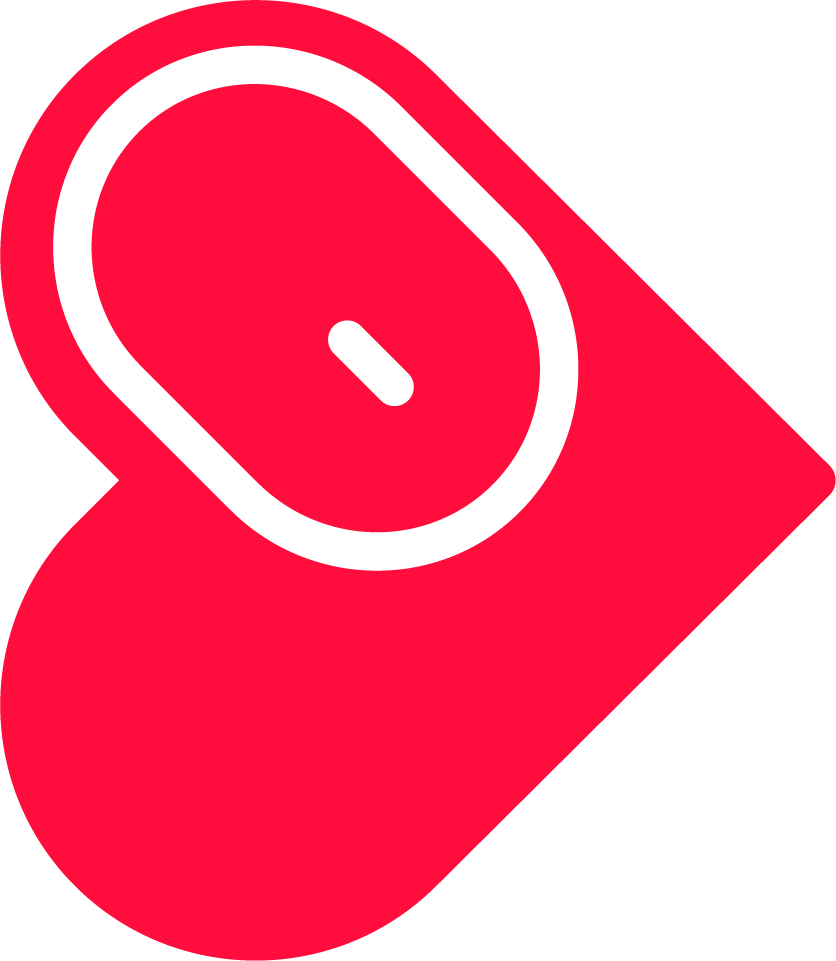 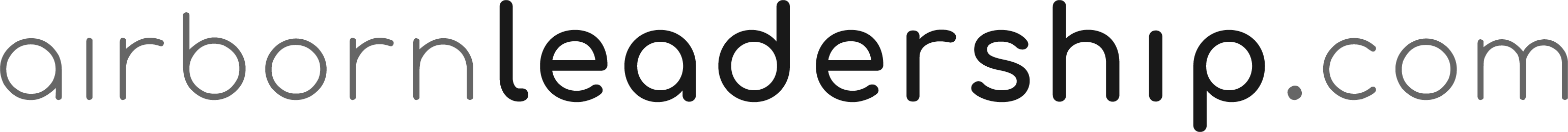 Example: Responsibility Schedule
Note the people involved in the project in the top row, project participants, steering committee members and reference group members etc.                                    Note how each individual should be involved: R = Responsible. P = Performs. I = Informed. A = Approves. C = Must be consulted.
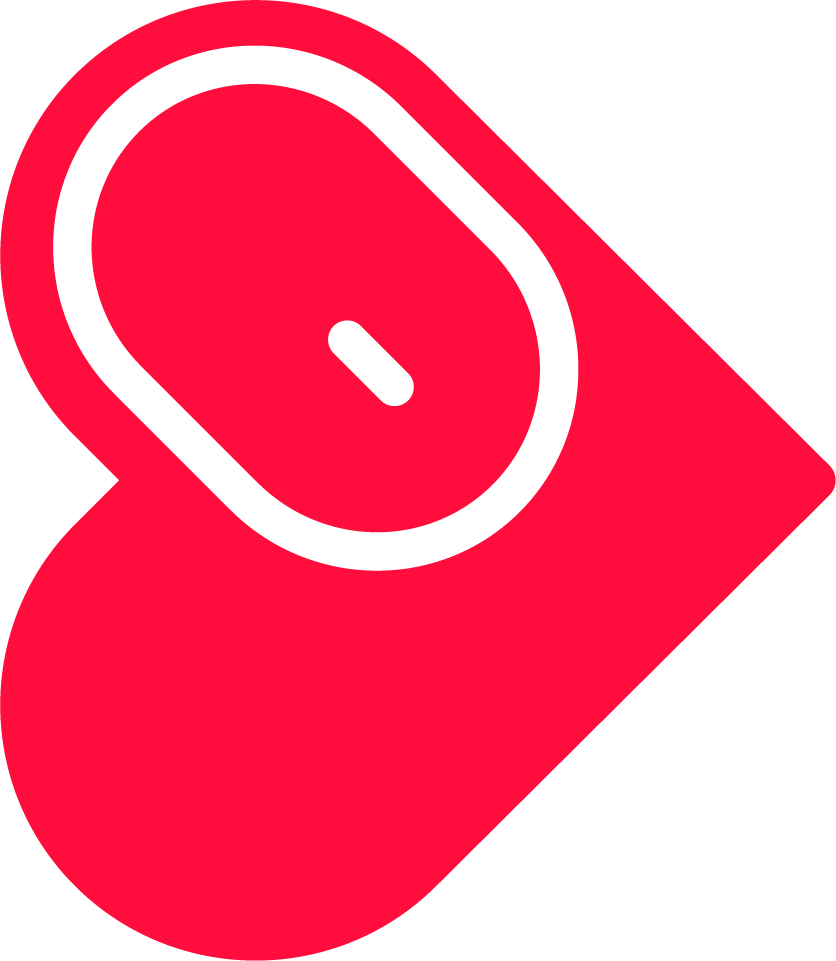 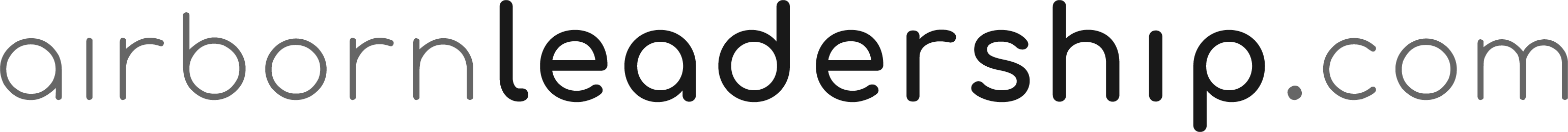 Template 1: Responsibility Schedule
Note the people involved in the project in the top row, project participants, steering committee members and reference group members etc.                                    Note how each individual should be involved: R = Responsible. P = Performs. I = Informed. A = Approves. C = Must be consulted.
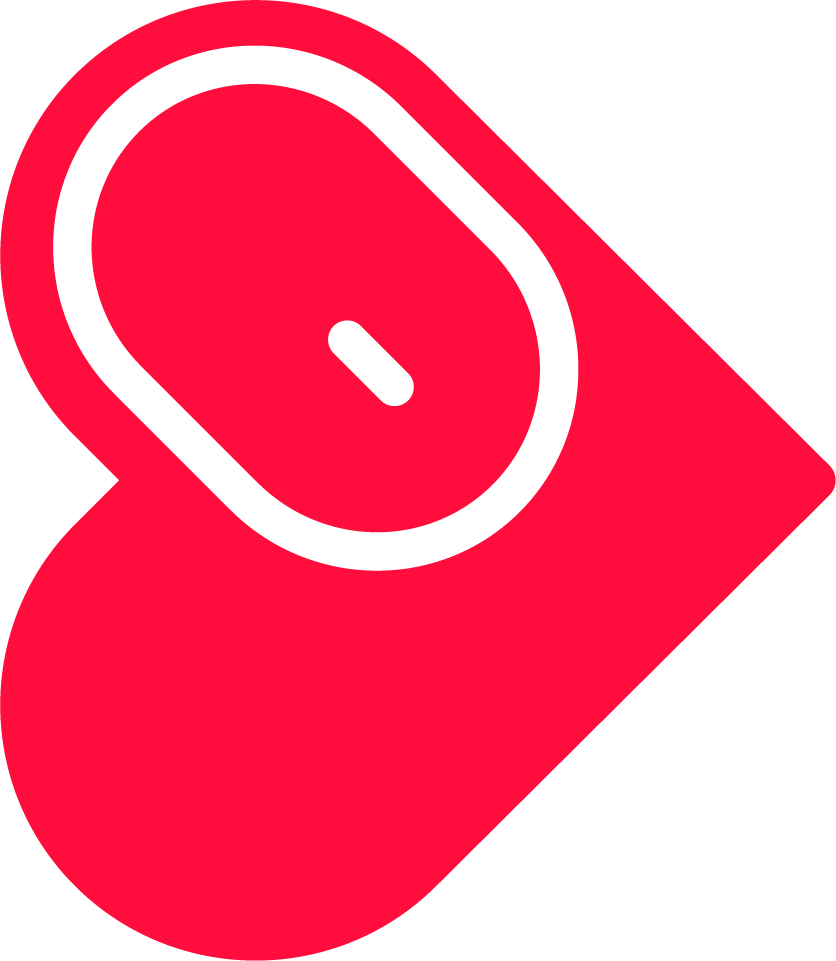 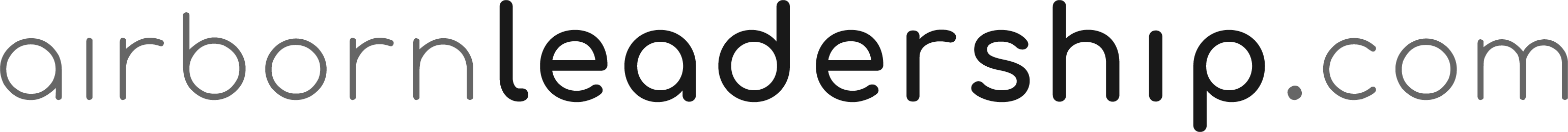 Template 2: Responsibility Schedule
Note the people involved in the project in the top row, project participants, steering committee members and reference group members etc.                                     Note how each individual should be involved: R = Responsible. P = Performs. I = Informed. A = Approves. C = Must be consulted.
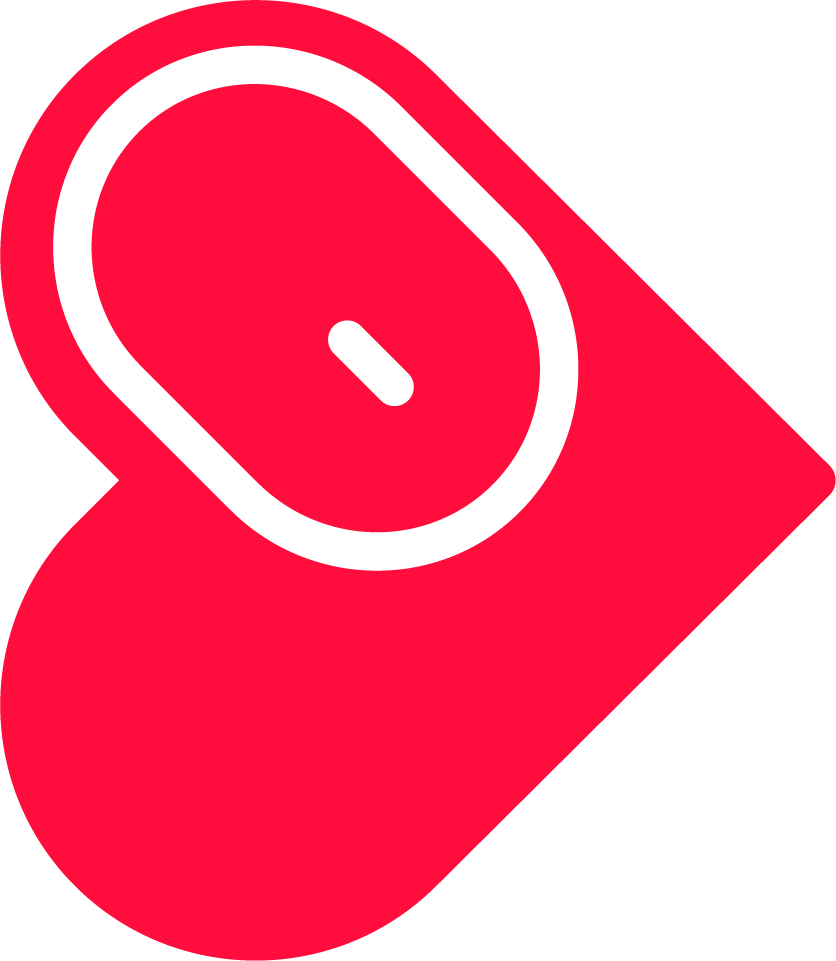 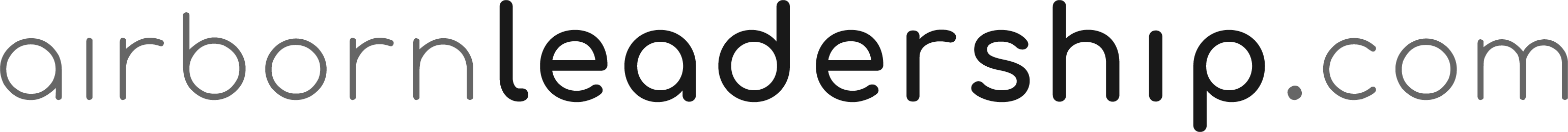 References and links
Connection to other tools

The project organization: The organization describes the overall structure and who is placed in the different groups. The responsibility schedule describes the distribution of roles in these groups in more detail.

The stakeholder analysis: The analysis describes which stakeholders are important to involve in the development of the project. It will often be some of these target groups that the responsibility schedule describe in more detail.

Hierarchy of objectives and impact case: These tools describe the project's deliverables, impacts and define the project's workstreams. The responsibility schedule describes how the individual is involved in these results or activities.

Milestone plan: The plan describes which milestones must be delivered, when in the different workstreams. The responsibility schedule describes how each individual is involved in these results or activities.

Links

References

• The book Power in projects, programs and portfolio, 1st edition, Djoef Publishment 2015
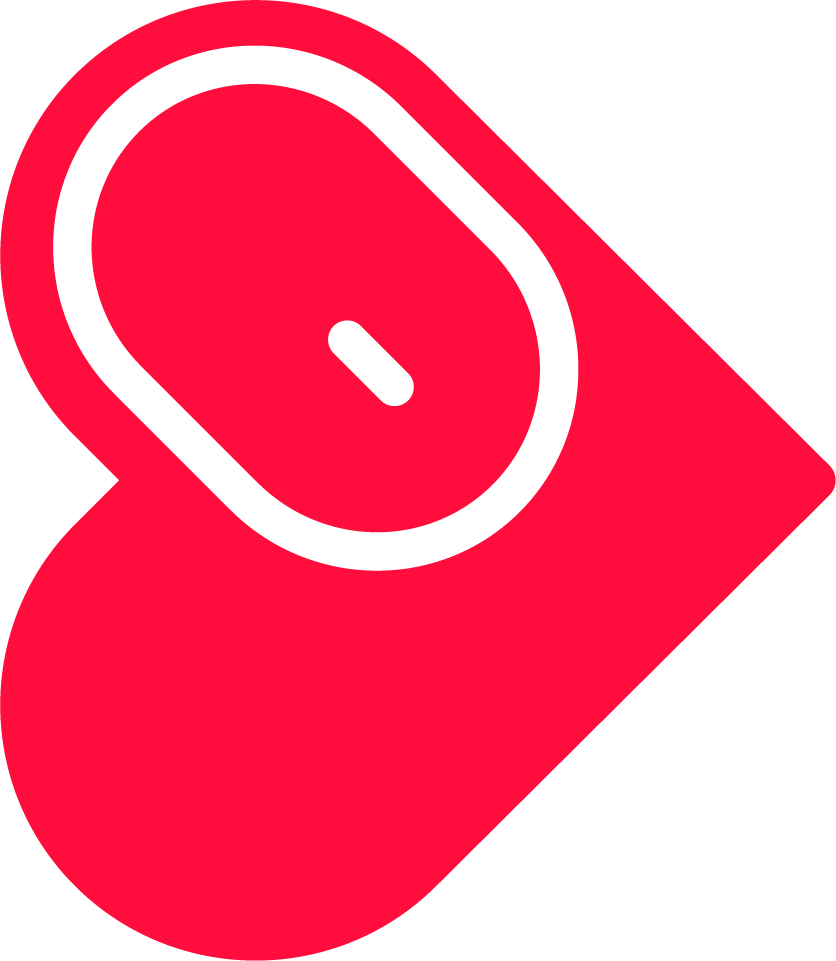 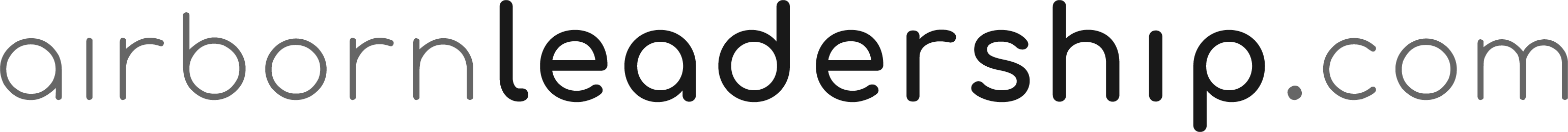 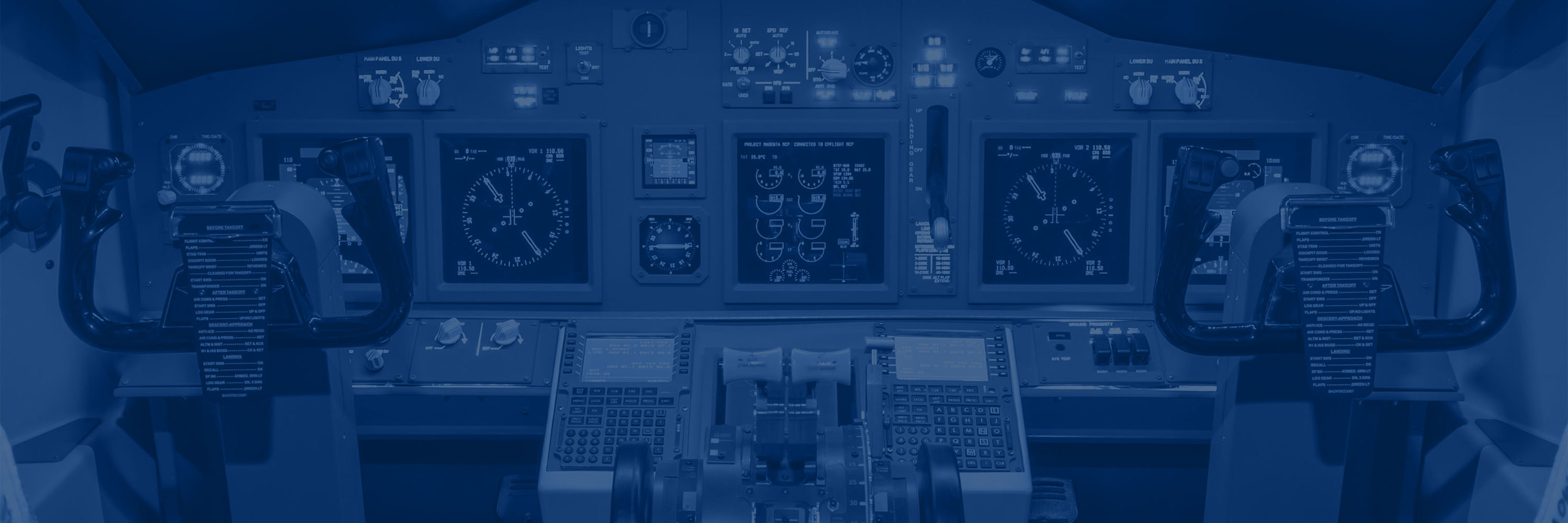 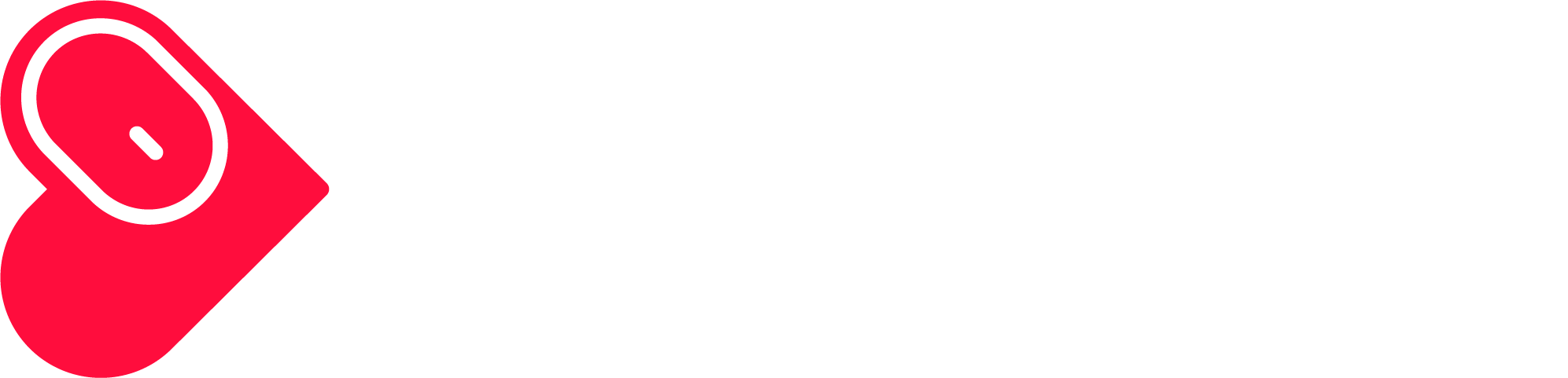 Find other tools and other useful knowledge in theories, videos, books or through our e-learning modules



Unleash your potential